Análisis a los estados financieros periodos 2019 y 2020 de la empresa Distribuidora Ventas Éxito Barranqueño.
KAROL VANESA BENITEZ RAMOS
FABIAN DARIO GUTIERREZ HERNANDEZ
UNIDADES TECNOLOGICAS DE SANTANDER
GRUPO DE INVESTIGACION: GICOFI
RESUMENEste proyecto tiene como objetivo principal realizar un análisis financiero en la Distribuidora Ventas Éxito Barranqueño. Para su desarrollo se utiliza una metodología de tipo descriptiva, tomando como base los estados financieros de los años 2019 y 2020 a los cuales se les aplicarán las razones financieras para medir la rentabilidad de la empresa, su capacidad de pago, endeudamiento y evaluar su liquidez,
RESUMENEste estudio financiero se complementa con los análisis vertical y horizontal donde se analizarán las cuentas más relevantes de acuerdo a las variaciones que estas presenten, el cálculo del punto de equilibrio y realización de Estado de fuentes y usos; que permita estimar el manejo que se da desde la administración a los recursos que posee la empresa, y su aprovechamiento para la generación de utilidades.PALABRAS CLAVE. Análisis financiero, Endeudamiento, Liquidez, rentabilidad, situación financiera
PLANTEAMIENTO DEL PROBLEMA Y JUSTIFICACIÓN
La Distribuidora Ventas Éxito Barranqueño dedicada a la compra y venta de artículos no cuenta con un análisis financiero real que le permita conocer las condiciones generales de la empresa a nivel financiero, perdiendo competitividad en el mercado y viéndose obligado en últimas instancias a tener una baja rentabilidad, para ello es necesario buscar mecanismos que le permita desarrollar de mejor manera la capacidad de emprender con un plan de toma de decisiones.
Con lo descrito anteriormente surge el siguiente interrogante ¿Cuál es la situación financiera actual de la Distribuidora Ventas Éxito Barranqueño en los periodos 2019 y 2020?
OBJETIVOS
OBJETIVO GENERAL
Realizar un análisis de los estados financieros de la empresa Distribuidora Ventas Éxito Barranqueño en el periodo comprendido entre los años 2019 y 2020, donde se establezca su situación económica, mediante la aplicación e interpretación de razones financieras.

OBJETIVOS ESPECÍFICOS
-Aplicar las razones financieras de liquidez endeudamiento, rentabilidad y rotación de la empresa distribuidora ventas éxito barranqueño a los periodos contables 2019 y 2020, para conocer su realidad económica.
-Elaborar un análisis financiero de acuerdo a los resultados del análisis financiero realizado a la empresa distribuidora ventas éxito barranqueño durante los años 2019 y 2020 interpretando los datos de los estados financieros
REFERENTE TEÓRICO
El análisis financiero se compone de tres áreas amplias: análisis de la rentabilidad, análisis de riesgos y análisis de las fuentes y la utilización de fondos. 

El análisis de la rentabilidad es la evaluación del rendimiento sobre la inversión de una compañía. Se enfoca en las fuentes y los niveles de rentabilidad, e implica la identificación y la medición del impacto de varios generadores de rentabilidad. También incluye la evaluación de las dos fuentes principales de rentabilidad: márgenes (la porción de las ventas no compensada por los costos) y rotación (utilización del capital).
METODOLOGÍA
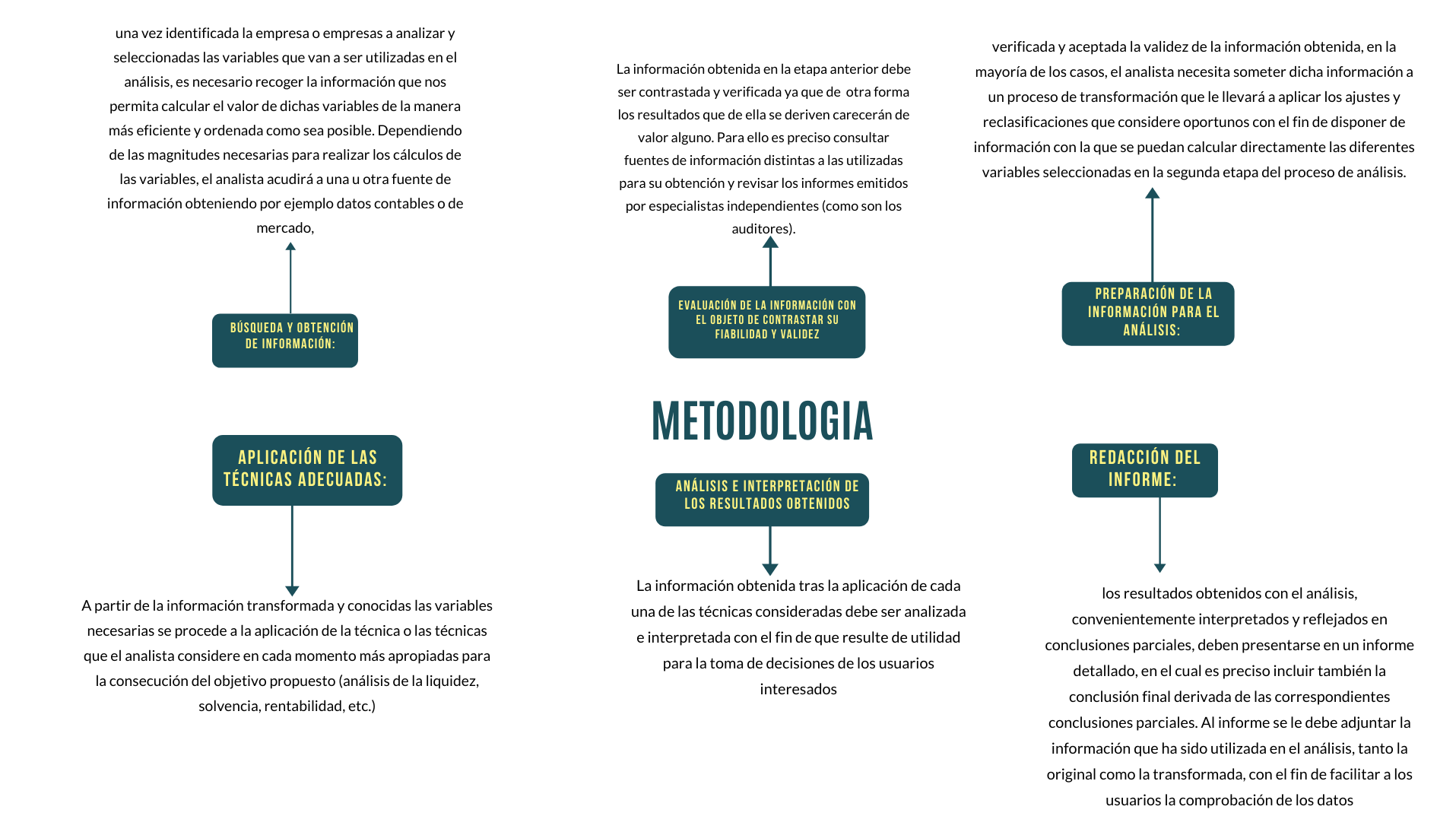 RESULTADOS
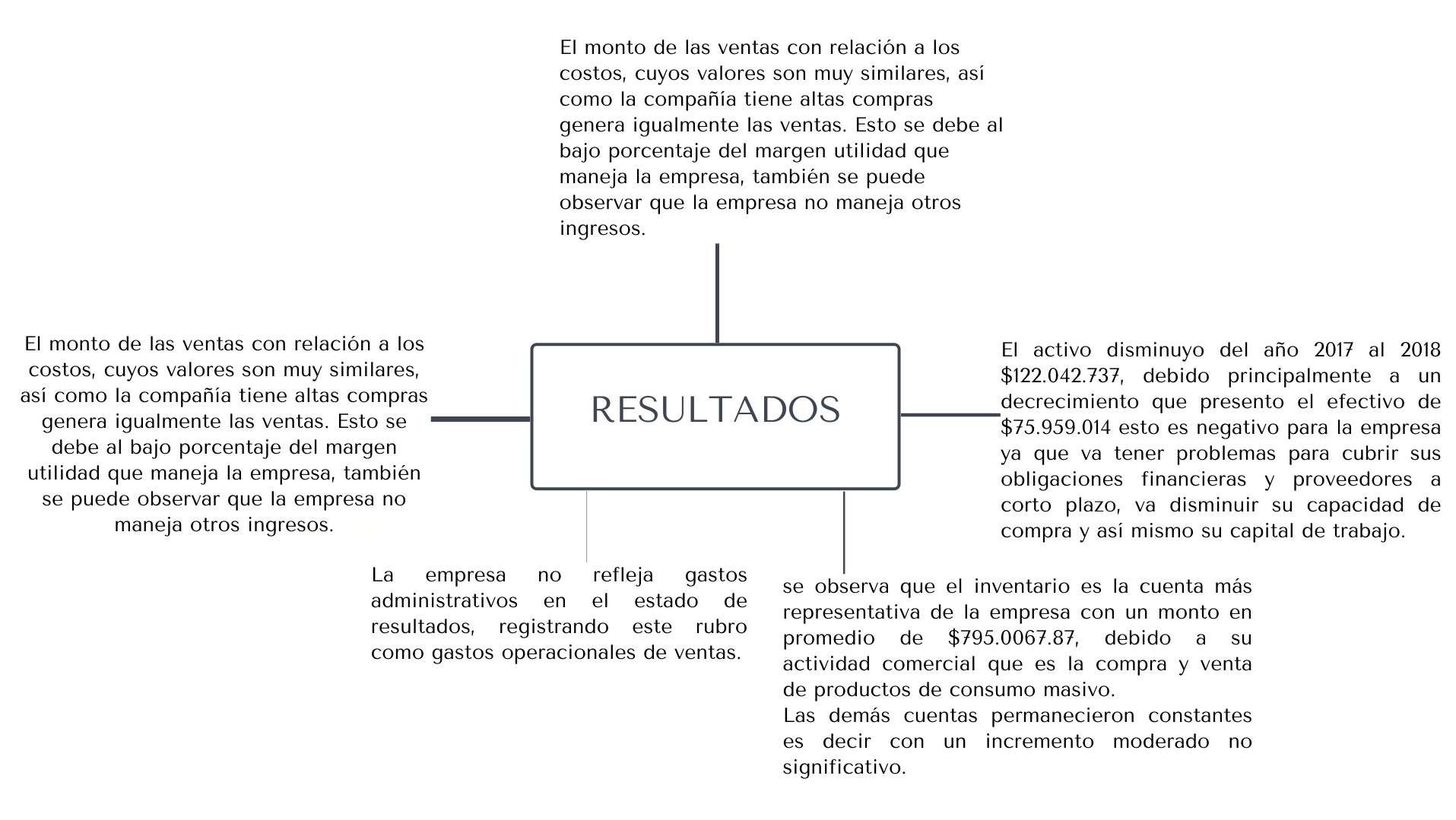 CONCLUSIONES
El trabajo realizado arrojo las siguientes conclusiones:

•La empresa presento unas variaciones horizontales significativas en cuanto al balance general, una de ellas es el efectivo que para el año 2018 tuvo disminución de -73,51%.

•Se observó que el inventario es la cuenta más representativa de la empresa representado por un 54% del total de activos, esto se debe a su actividad comercial que es la compra y venta de productos masivos

•La empresa no presento depreciación acumulada en los dos últimos años, a pesar de que dentro de sus activos fijos posee edificios, muebles y enseres, vehículos representado un 34% del activo total.

•Se refleja un valor muy alto en los costos operacionales comparado con el valor total de las ventas; dejando así un bajo margen de utilidad.
BIBLIOGRAFÍA
González González, P. (2010). Fuentes de información, indicadores y herramientas más usadas por gerentes de Mi pyme en Cali, Colombia. Contaduría y Administración, 27.

Hurtado. (2010). Gerencia y Gestión. Universidad Libre de Colombia.
Ibarra Mares, A. (septiembre de 2006). Una perspectiva sobre la evolución en la utilización de las razones financieras o ratios. Una perspectiva sobre la evolución en la utilización de las razones financieras o ratios.

Mares, A. I. (2009). Antecedentes Sobre El Análisis Financiero Univariable, Bivariable Y Multivariable. eumed.net.
GRACIAS!